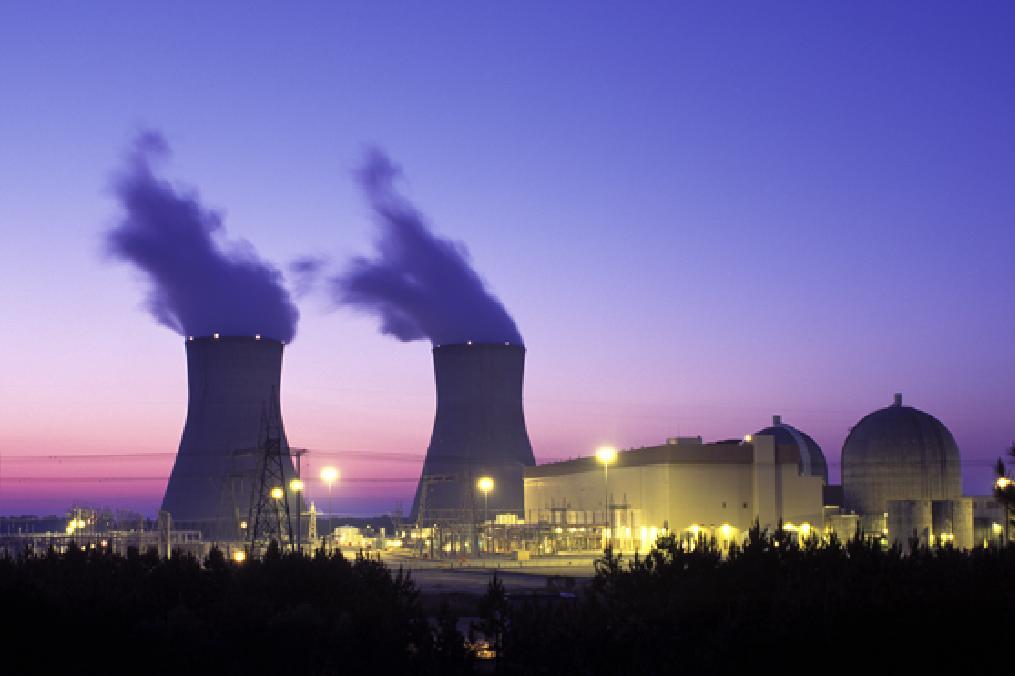 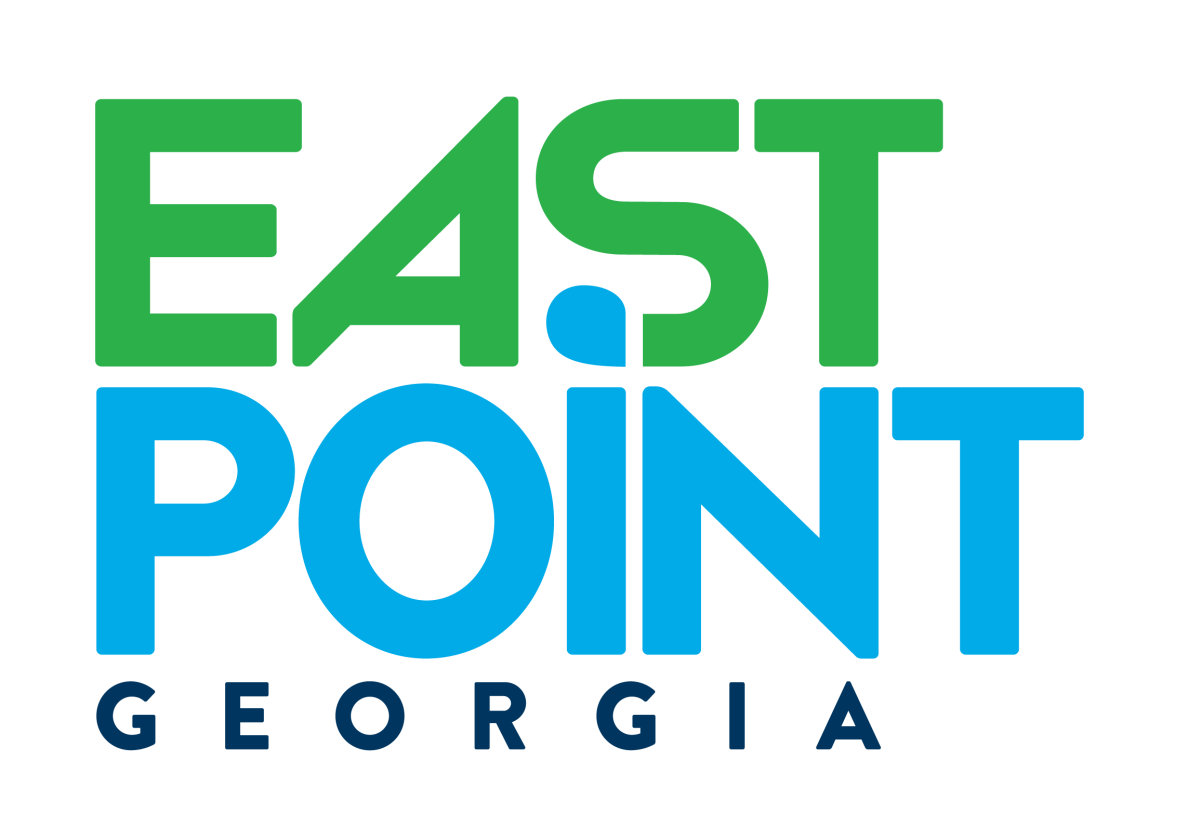 East Point Power Update
2024-2025
Meet the Staff
MEAGMunicipal Electric Authority of GeorgiaHow we obtain our power
How we Distribute our Power
East Point Electric System
East Point Electric System
East Point Electric System
Grid HardeningOverhead to Underground
Ben Hill/Dodson Road
Heather Drive
Arrowood Drive
Westchester Dr.
AMI MetersThe City of East Point has invested over 6 million dollars into the Advanced Meter Infrastructure, (AMI) system, which is an integrated system of smart meters, communications networks, and data management. This is a highly efficient Smart Grid platform that combines a flexible hybrid communications network with advanced applications that work together to reduce utility operational cost, improve system efficiencies, and improve customer service.  AMI is automated and allows real time data.
Utility HawkUtility Hawk is a customer portal solution that help City of East Point water and electric customers build stronger customer relationships. By presenting useful accurate data and actionable information, this function helps resolve high bill issues, and give customers more control over how they use utilities. The Utility Hawk customer portal is currently 90% complete and in the testing phase. We are hoping to have the new system rolled out to citizens and business owners by the end of this month.
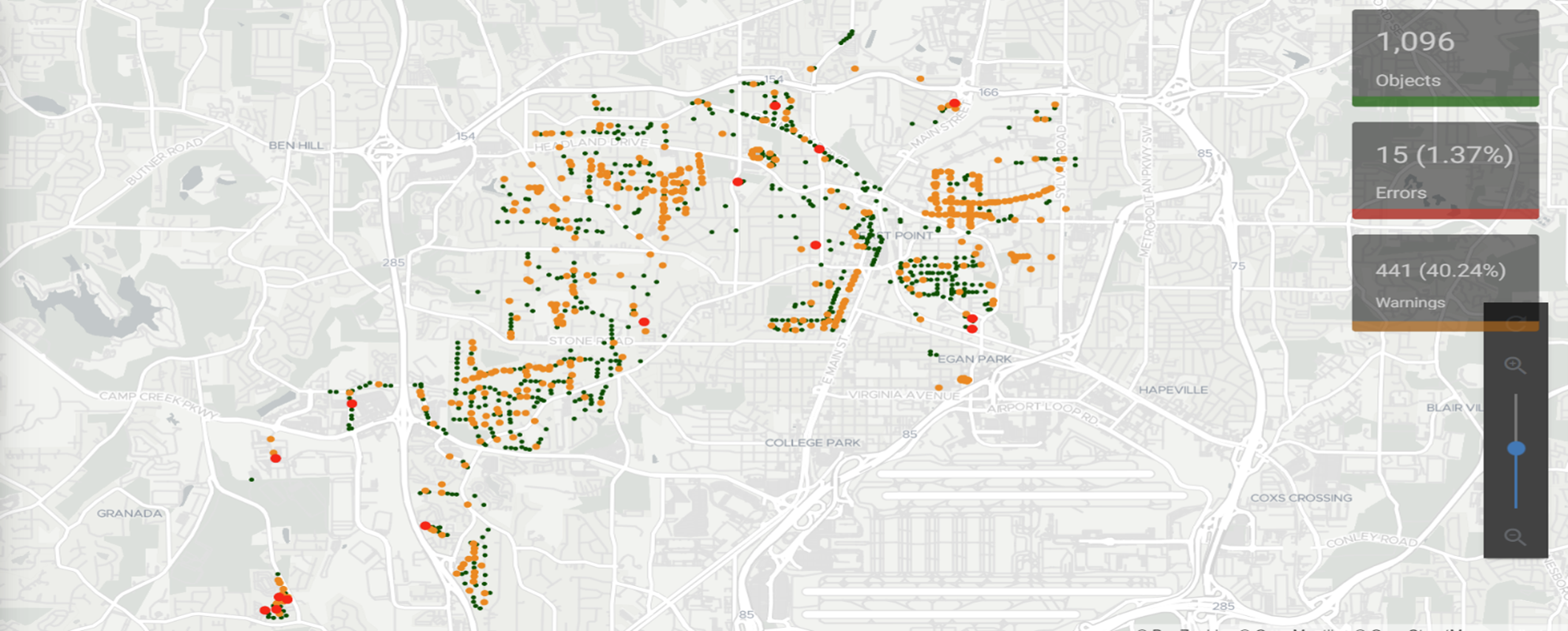 Street Light Dashboard
The City of East Point has invested over 2.2 million dollars on the street light project. This involved LED streetlight installations as well as more advanced controls for dimming the lights.
City of East Point-Trees
East Point Power Equipment List
Special Lighting Projects -Jefferson Park Rec Center-John D. Milner Athletic Complex-Sykes Park Tennis Complex
How to Report a Power Outage
Email: poweroutage@eastpointcity.org

404.270.7010